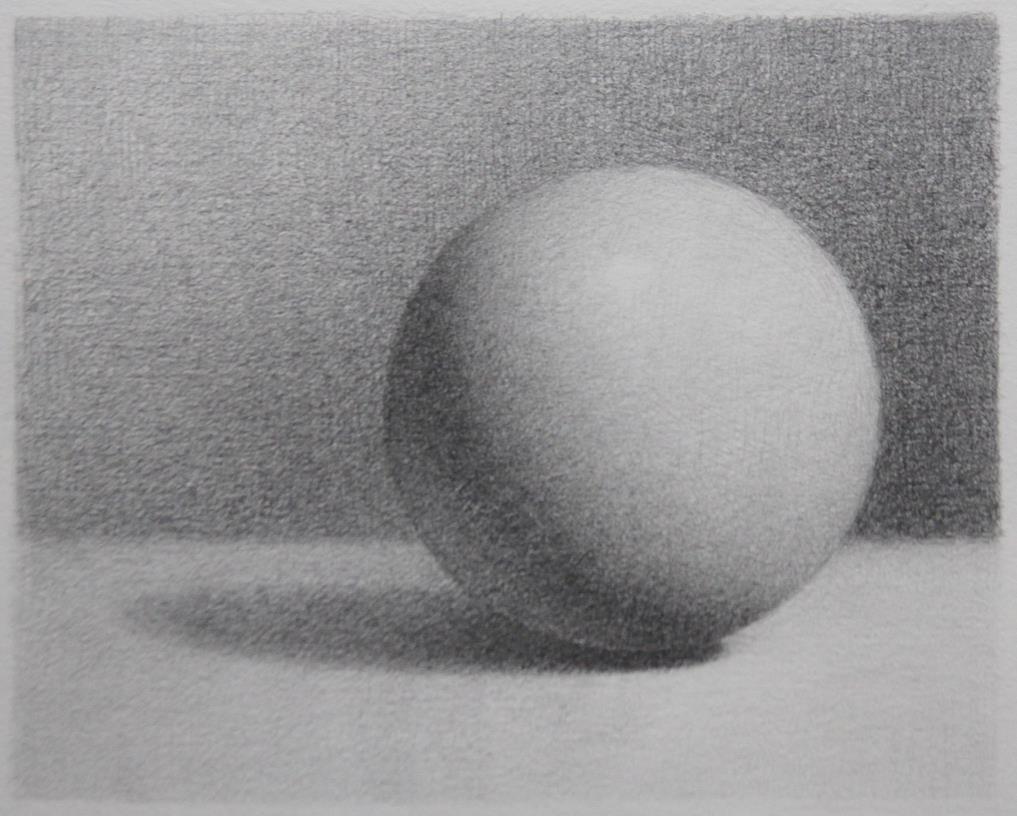 SENČENJE / GRAFIČNA MODELACIJA
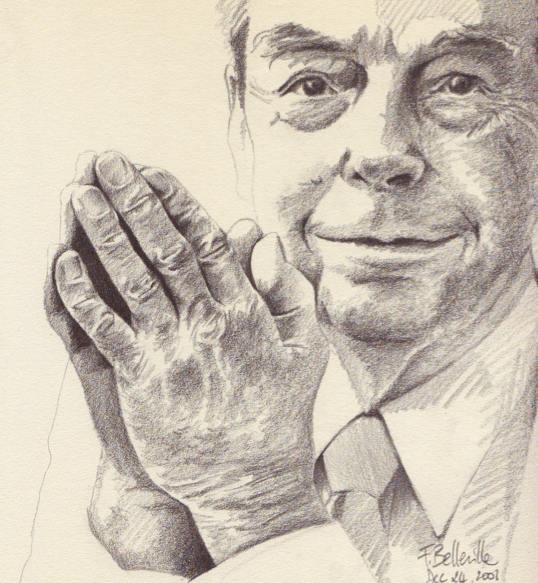 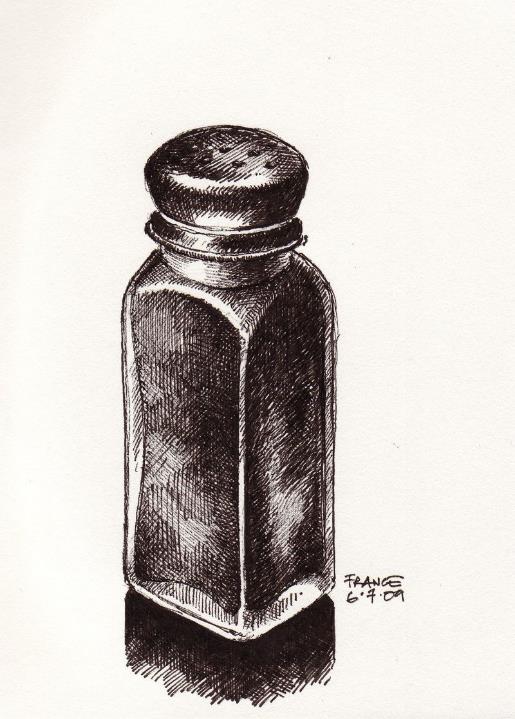 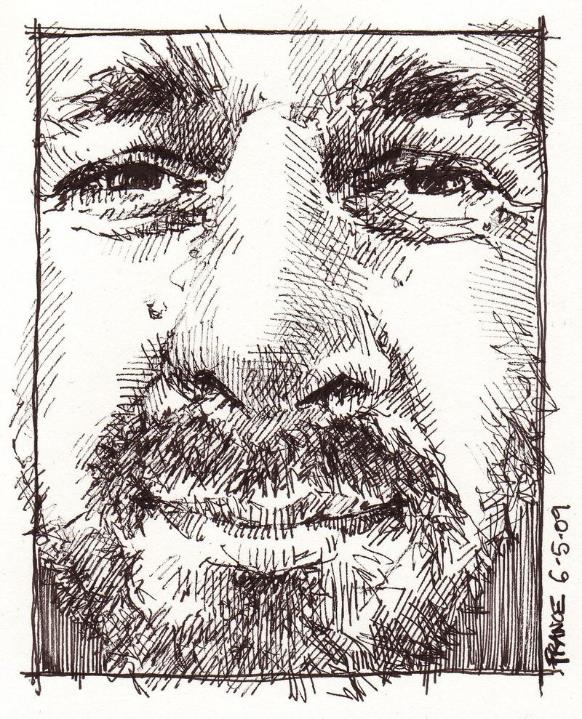 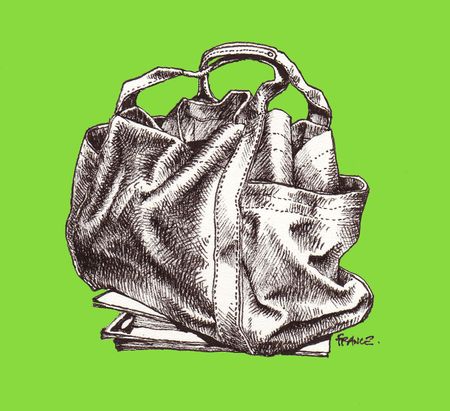 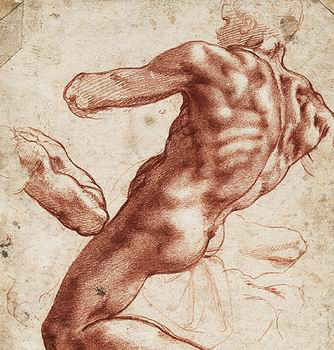 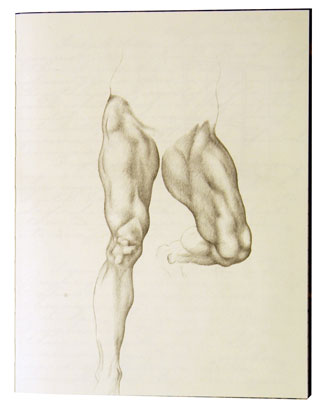 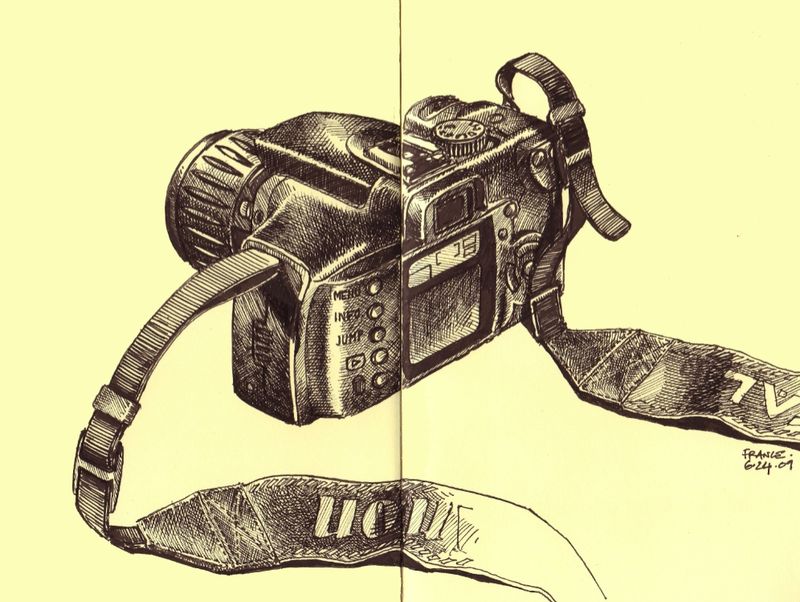 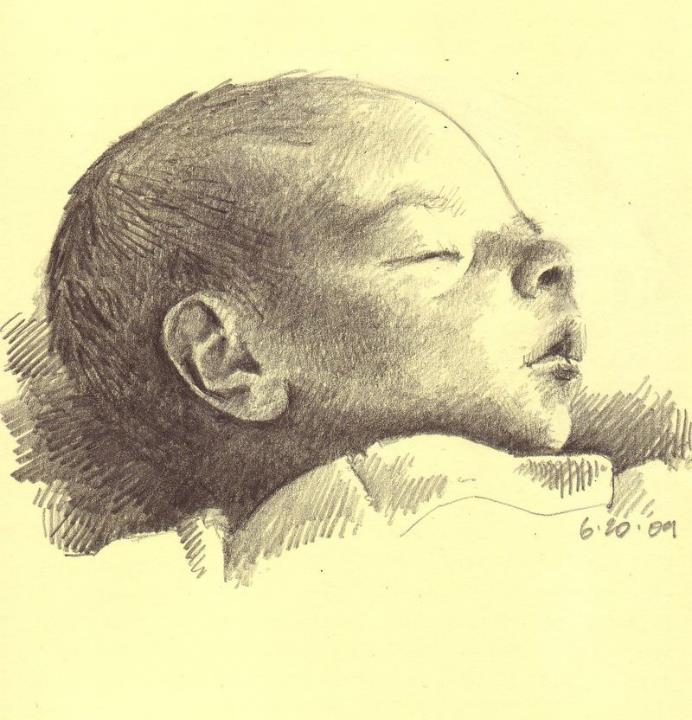 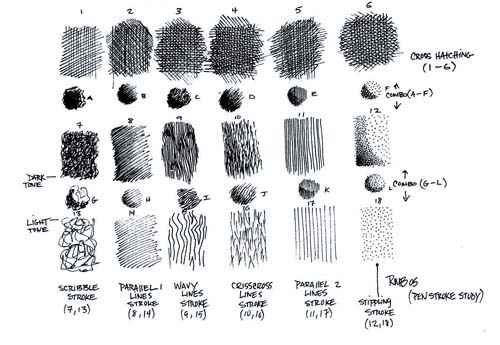 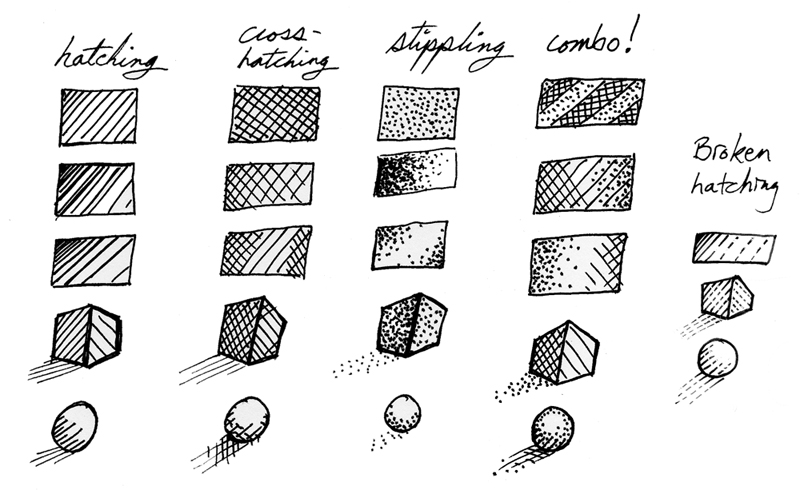 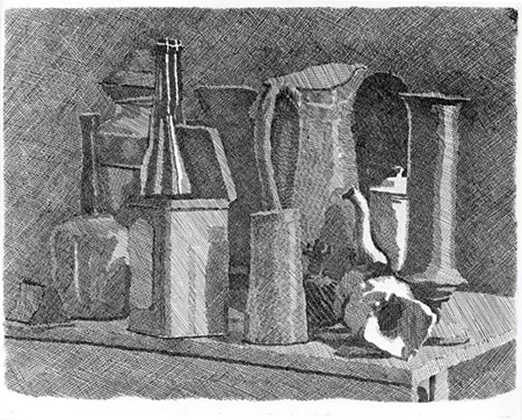 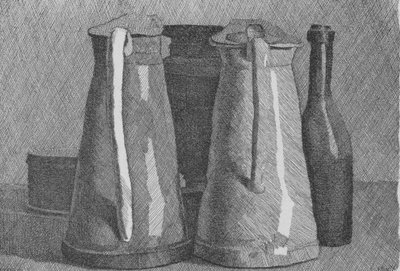 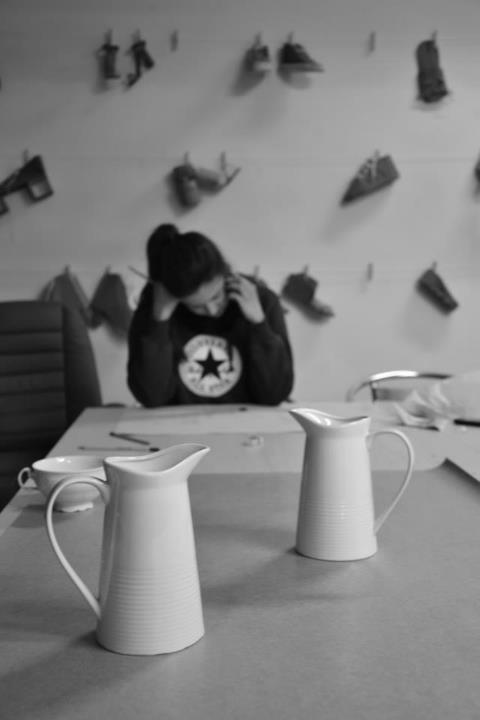 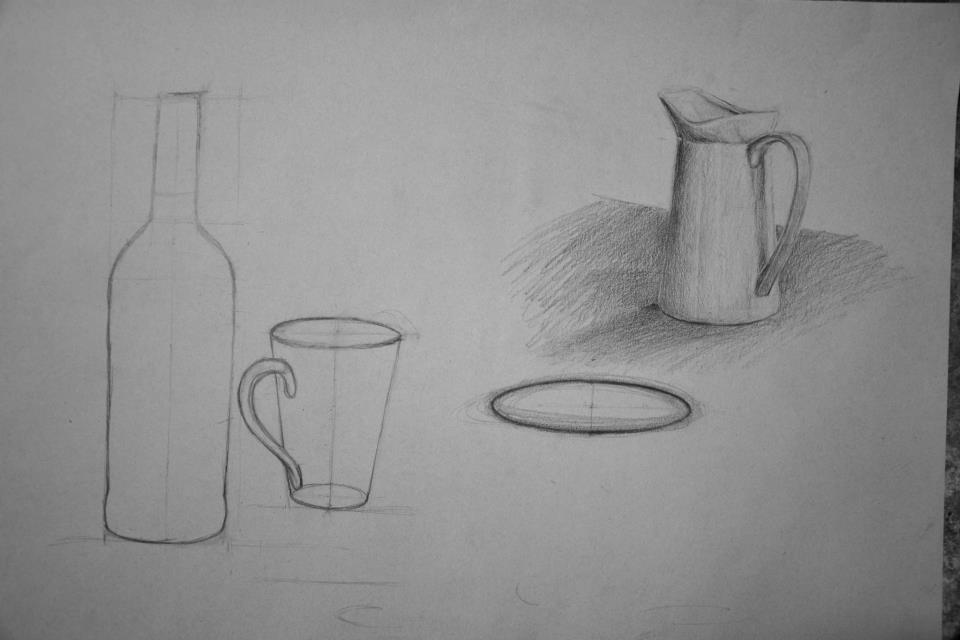 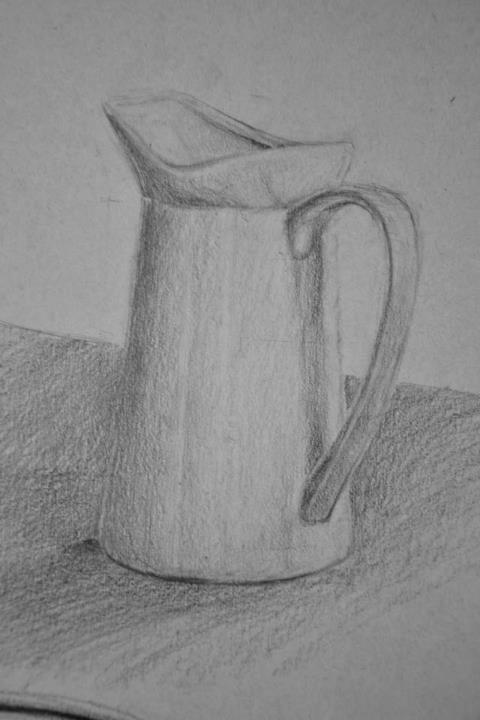 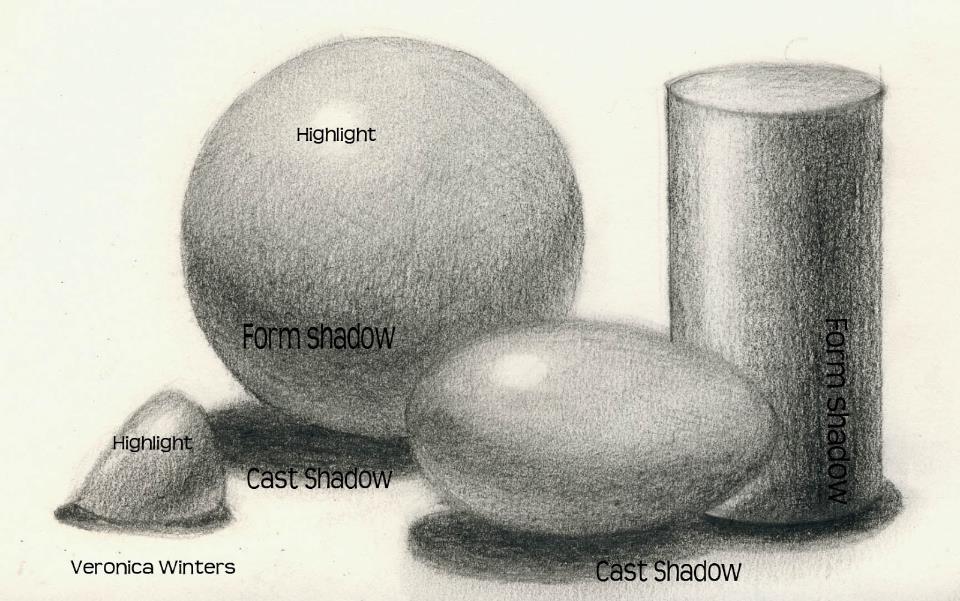 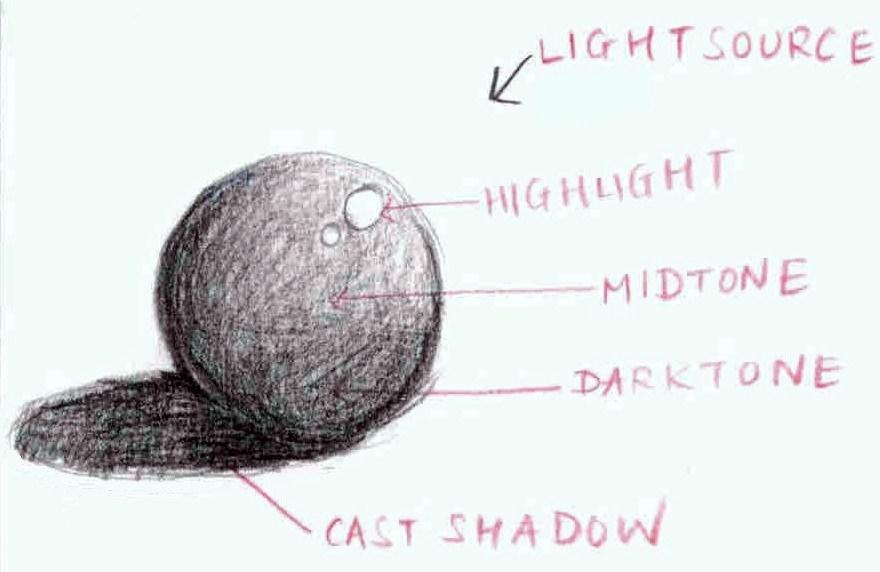 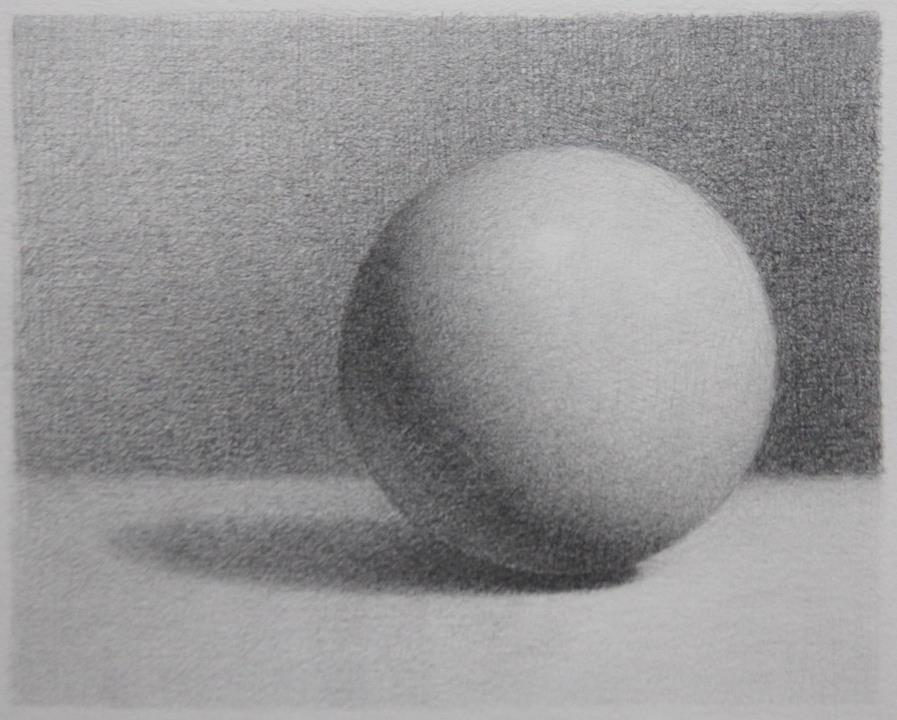 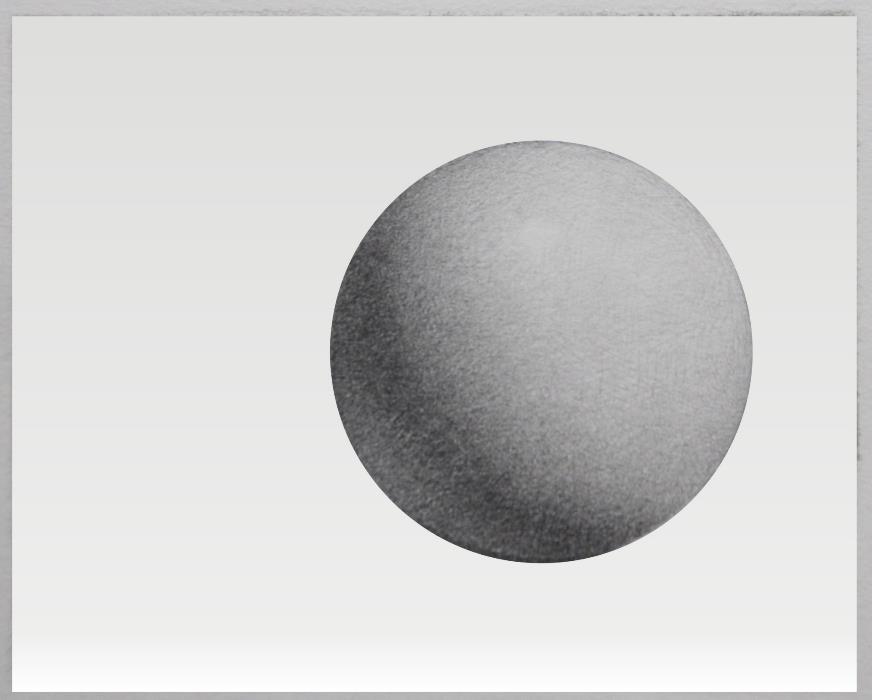 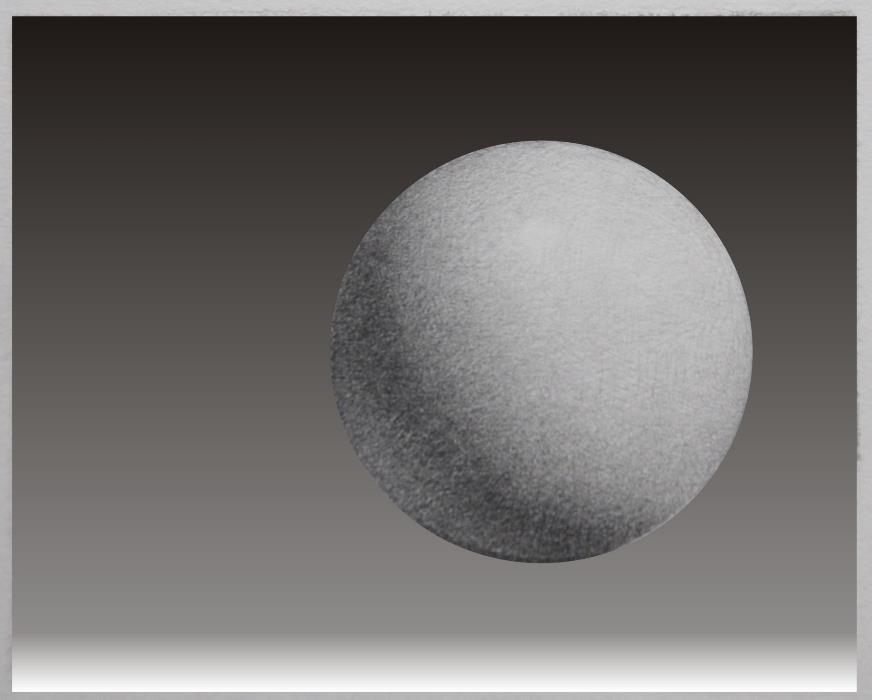